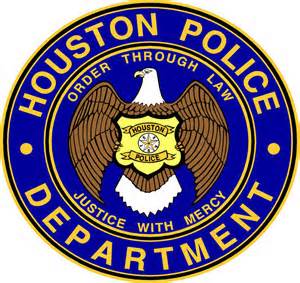 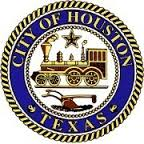 In-Car Camera Program
Program Presentation, September 21, 2023
Wyatt Martin, Assistant Chief
Viet Dang, Acting CTO
Frank Rodriguez, Police Administrator
1
On January 1, 2017, HPD made an initial in-car camera purchase of 225 units.
History
These in-car systems were primarily deployed to Traffic Enforcement Division. 
The remainder were distributed among Patrol Divisions.
2
Body Worn Camera Contract
HPDs Body Worn Camera (BWC) contract was executed on December 16, 2021, and included an additional 29 in-car video systems.
3
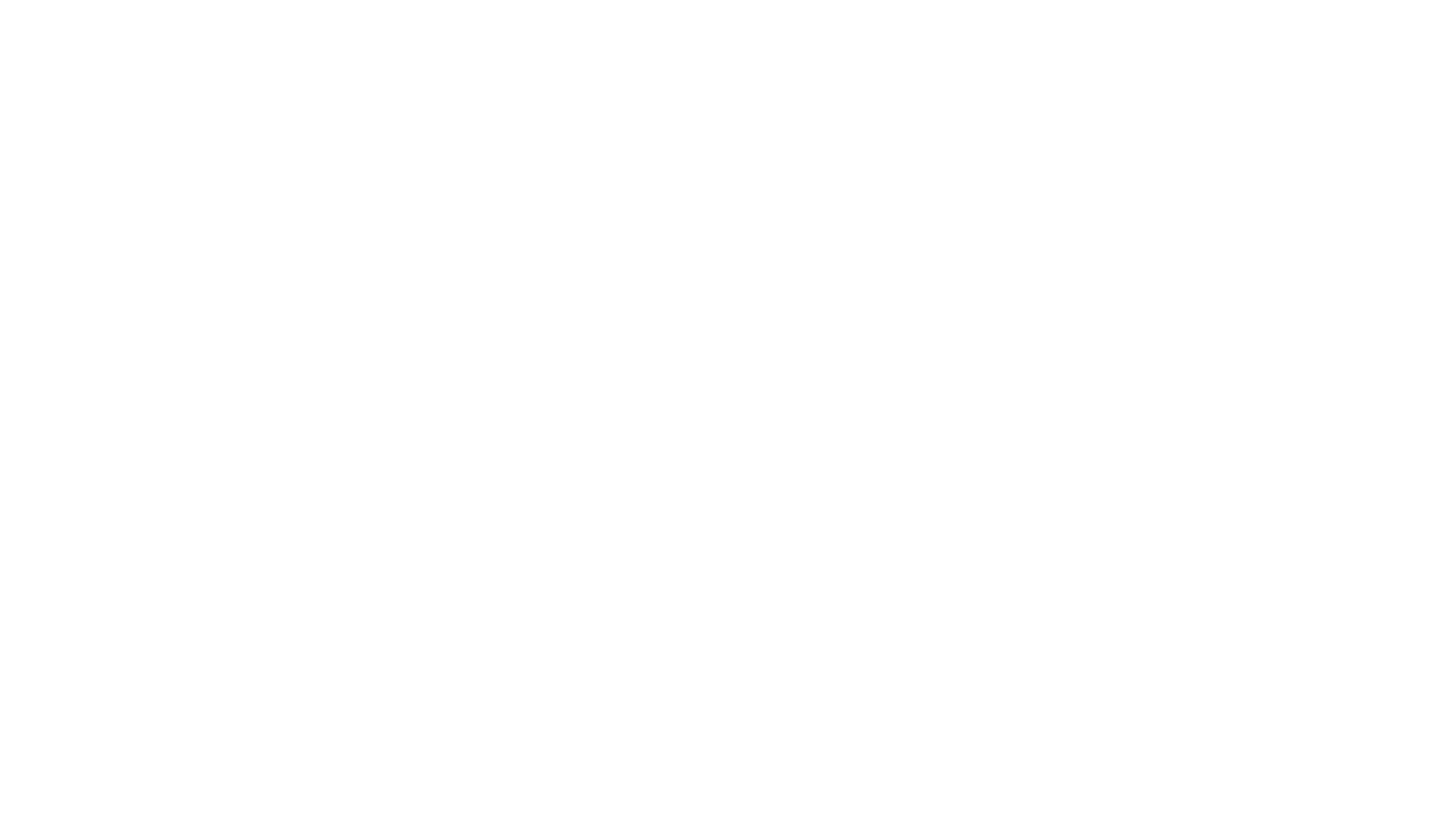 In-Car Systems Purchase
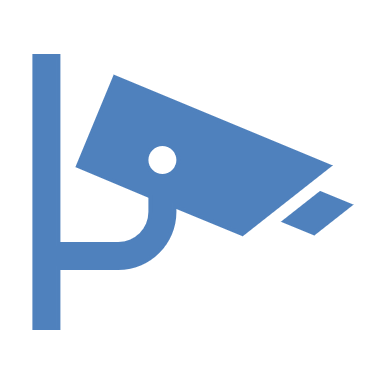 In April of 2022, an additional 325 in-car video systems were purchased and installed.
These systems were distributed among Patrol Divisions.
This purchase brought the total number of in-car units to 579.
This represented a 157% increase in the total number of installed in-car systems.
4
Future State
HPD has been allocated $2.4M to purchase an additional 186 in-car video systems.
This purchase is the sum of $2.1M allocated by Mayor Turner (160 units) and $343,968 from a grant for the Gangs Division (26 units). 
This purchase will bring the total number of In-Car systems to 765.
Once installed, this purchase will mean there has been a 240% increase in the number if in-car systems since 2021.
The end goal is to have camera systems installed in 100% of our marked fleet assigned to field operations.  
In the future, each new unit placed in service will be pre-installed with an in-car camera system
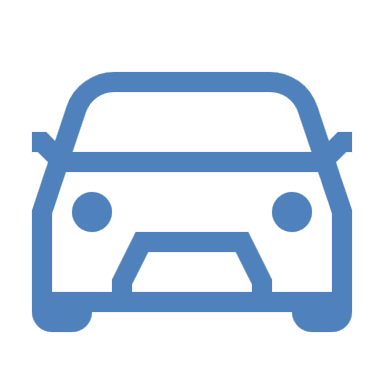 5
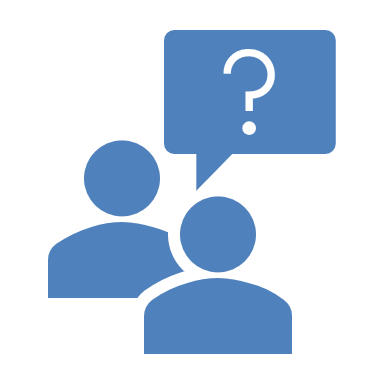 Questions?
6